Государственное бюджетное образовательное учреждение 
дополнительного образования Республики Марий Эл 
«Дворец творчества детей и молодёжи»
ПРОЕКТНАЯ ДЕЯТЕЛЬНОСТЬ как средство развития ЭМОЦИОНАЛЬНОГО ИНТЕЛЛЕКТАстарших дошкольников
Разработала
Соловьева Анастасия Олеговна.
Педагог дополнительного образования
Йошкар-Ола
2023
Цели
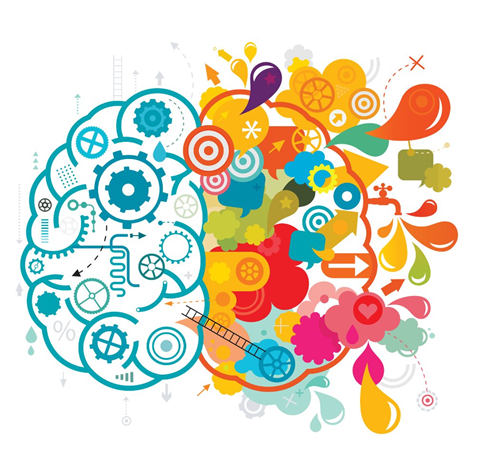 Познакомить педагогов с понятием – 
эмоциональный интеллект (EQ)
Показать фрагмент перспективного плана работы по развитию эмоционального интеллекта детей
Ключевые понятия
Эмоциональный интеллект (EQ) – это способность человека распознавать эмоции, понимать намерения, мотивацию и желания других людей и свои собственные, а также способность управлять своими эмоциями и выстраивать отношения с другими людьми.





Проектная деятельность – совместная или самостоятельная познавательная, творческая или игровая деятельность, имеющая общую цель, согласованные способы и методы деятельности, направленные на достижение результата.
Экспериментальная работа:формирующий этап
Задачи проекта: 
для педагогов: 
- развивать эмоциональную отзывчивость, сопереживание;
- повысить уровень компетентности педагогов в вопросах развитие эмоционального интеллекта дошкольников.
для родителей: 
- повысить родительскую компетенцию в вопросах развития эмоционального интеллекта детей дошкольного возраста;
- создать условия для обмена информации между родителями и педагогами.
Продукты проекта: педагогический сундучок «Мир эмоций»;
                                     тематический альбом «Калейдоскоп эмоций».
«Мир эмоций»
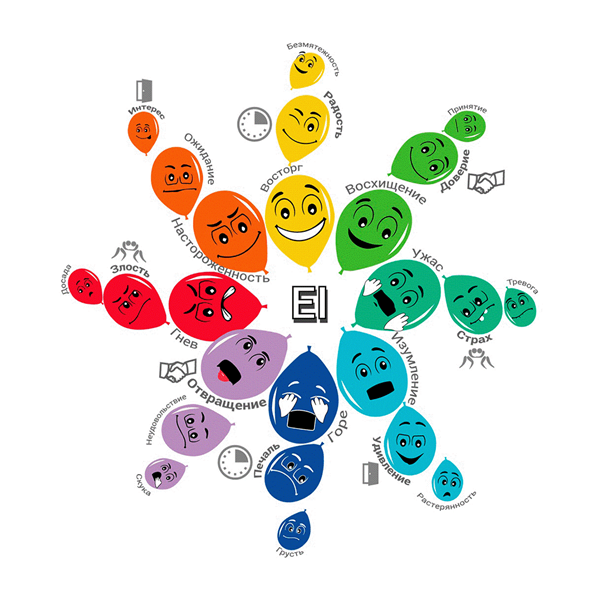 Структура проекта по развитию эмоционального интеллекта старших дошкольников
Фрагмент перспективного плана работы по развитию эмоционального интеллекта детей
Фрагмент перспективного плана работы по развитию эмоционального интеллекта детей
Заключение
Таким образом, работа по развитию эмоционального интеллекта детей посредством проектной деятельности способствовала повышению его уровня.
Проектная деятельность позволяет выстроить систему работы по:
формированию и актуализации у детей представлений об основных эмоциональных модальностях;
формированию у дошкольников языка эмоций, их произвольного опосредованного выражения (развитие эмоциональной регуляции с функцией контроля за выражением эмоций и поведением); 
развитию социальных эмоций (эмпатии);
коммуникативно-рефлексивных основ личности ребёнка.